Rethinking Logistic Regression through Corner Cases
Farrokh Alemi+ Ph.D.
[Speaker Notes: This brief presentation was organized by Dr. Alemi.]
Building Accurate Models 
Requires Including 
Interactions & Corner 
Cases Can Guide Us
Overlooked
Too Many
Interactions 
in Two Binary Variables
[Speaker Notes: For example+ consider two binary variables+ where when the variable is present it is coded as 1 and 0 otherwise. The product of two binary variables is another binary variable which is 1 when both variables are present and 0 otherwise. With two binary variables four situations are possible and the only time the product is 1 is when both variables are present.  If one variable is binary and another continuous+ the product of the variable will be 0 when the binary variable or the continuous variable is 0 and otherwise same as the continuous variable. If both variables are continuous then the product of both variables will be continuous and a larger number than the sum of the two variables. Including interaction terms in regression expands our ability to model events.]
Regress Y on one or more 
independent variables X1+ …+ Xn 
plus: 
X1X2+ X1X3+ …+ X1Xn+ 
X1X2X3+ X2X3X4+ …+ Xn-2+Xn-1+Xn
X1X2X3X4+ …
Interactions
Regress Y on one or more 
independent variables X1+ …+ Xn 
plus: 
X1X2+ X1X3+ …+ X1Xn+ 
X1X2X3+ X2X3X4+ …+ Xn-2+Xn-1+Xn
X1X2X3X4+ … 
????
Highest Level
Regress Y on one or more 
independent variables X1+ …+ Xn 
plus: 
X1X2+ X1X3+ …+ X1Xn+ 
X1X2X3+ X2X3X4+ …+ Xn-2+Xn-1+Xn
X1X2X3X4+ … 
X1X2X3…Xn
Highest Level
Describes a case
Interactions Can be Observed in the Case Data
Regress Y on one or more 
independent variables X1+ …+ Xn 
plus: 
X1X2+ X1X3+ …+ X1Xn+ 
X1X2X3+ X2X3X4+ …+ Xn-2+Xn-1+Xn
X1X2X3X4+ … 
X1X2X3…Xn
Highest Level
Describes a case
Assumptions
[Speaker Notes: We assume that Y value when all Xs are not present is 0.  When all Xs are present the value is 1.  In other words, Y is standardized to go between 0 and 1.  We assume that Y is monotonely, and positively related to Xs.]
What is approx. value for coefficient of X1?
Observed Value for Case: X1=1 X2=X3=0
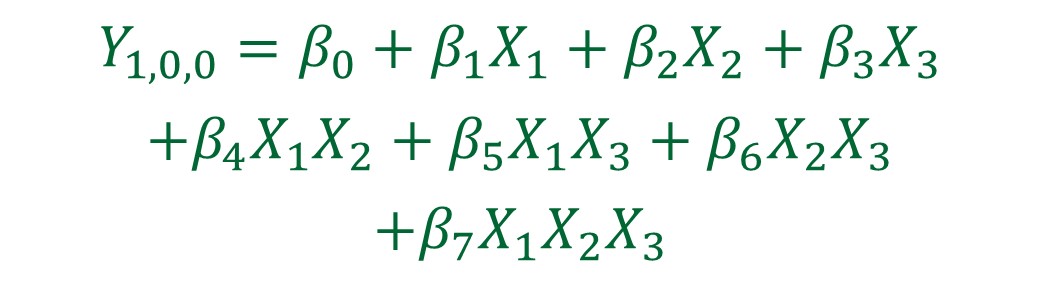 Observed Value for Case: X2=1 X1=X3=0
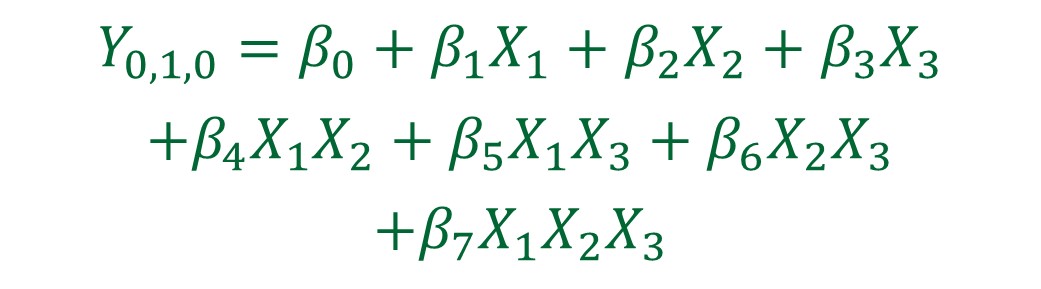 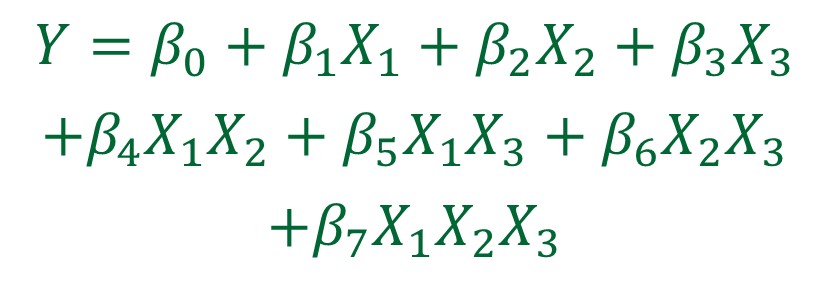 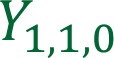 Observed Value for Case X3=0
X2 =X1=1
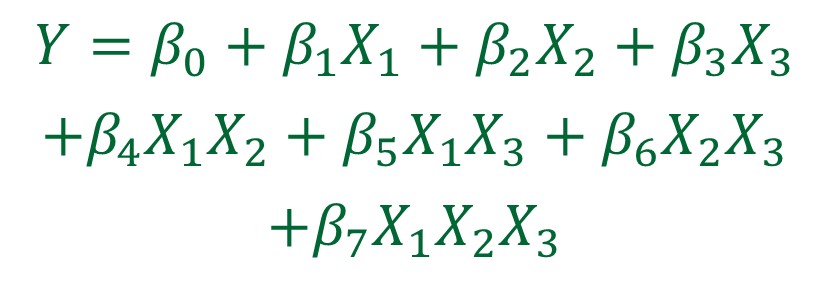 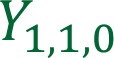 Estimation of Interaction Coefficient
Specifying Models by Search
Standardize data to range 0 to 1
Check monotone and positive relation
Stratify data
Ignore stratum less than 30 repetitions
Select strata where Xi changes from 0 to 1
Plot existence of interactions
Estimate the coefficient from corner cases
Visualizing Interactions
Parallel Lines indicate no Interactions
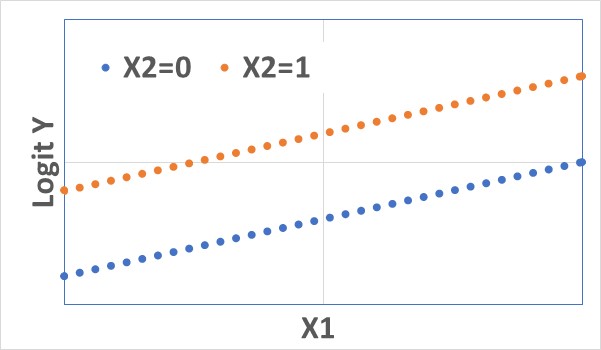 Funnel indicates Interactions
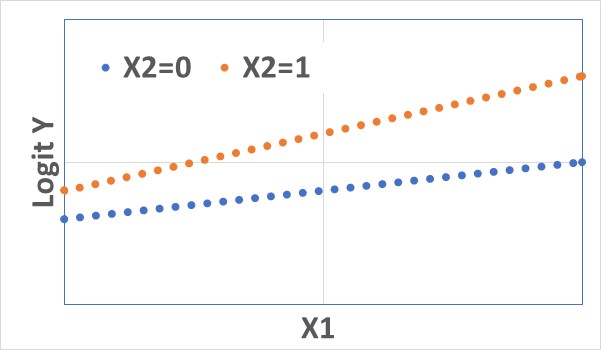 Funnel indicates Interactions
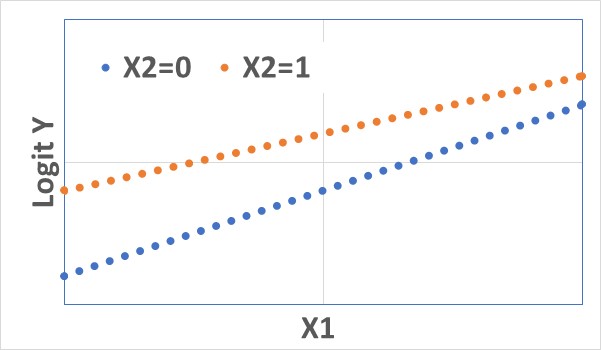 Crossing indicates Non-Mathematical Interaction
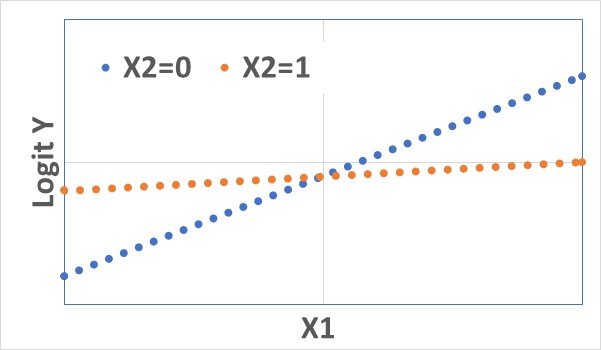 Possible Contour Plots
Low+ High years of Education
Low+ Med+ High Levels of Infection
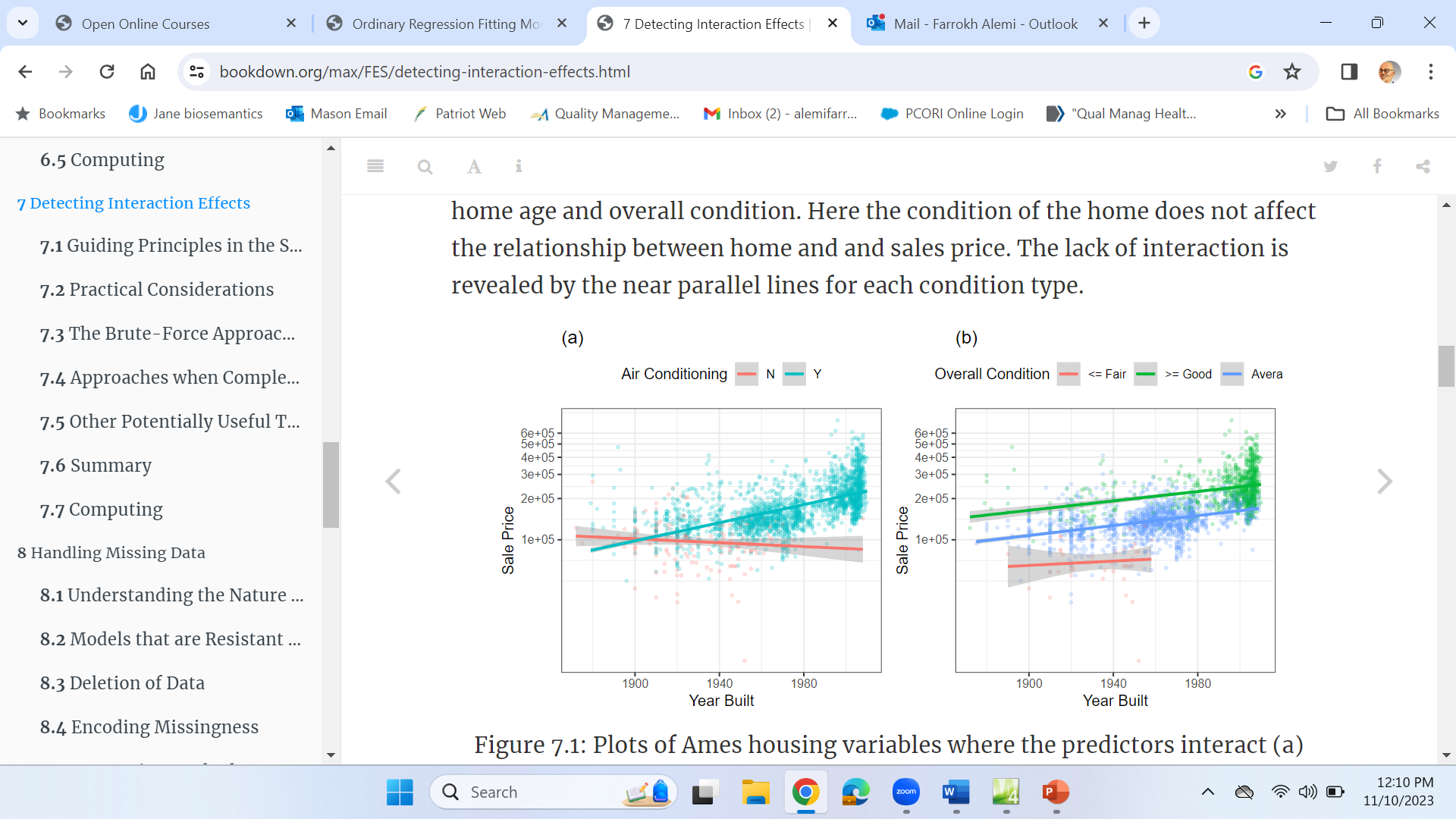 6-Month Mortality
6-Month Survival
Levels of Cardiovascular Illness
Levels of Cardiovascular Illness
Estimating Regression 
Coefficients from Contour 
Plots
Strata Based Contour Plots
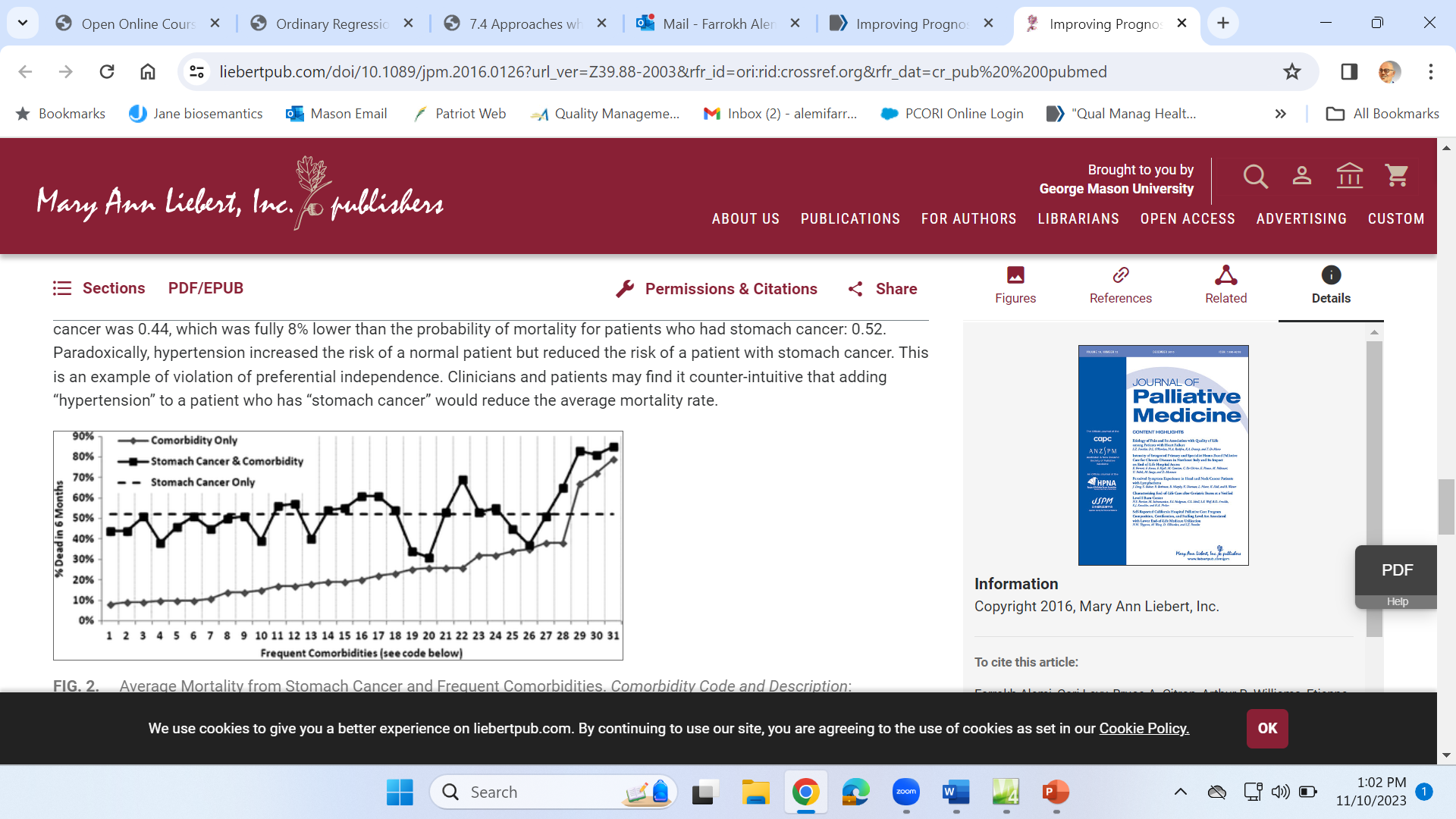 Probability of Death in 6 Months
Comorbidity Strata Arranged in Order of Death in 6 Months
Strata Based Contour Plots
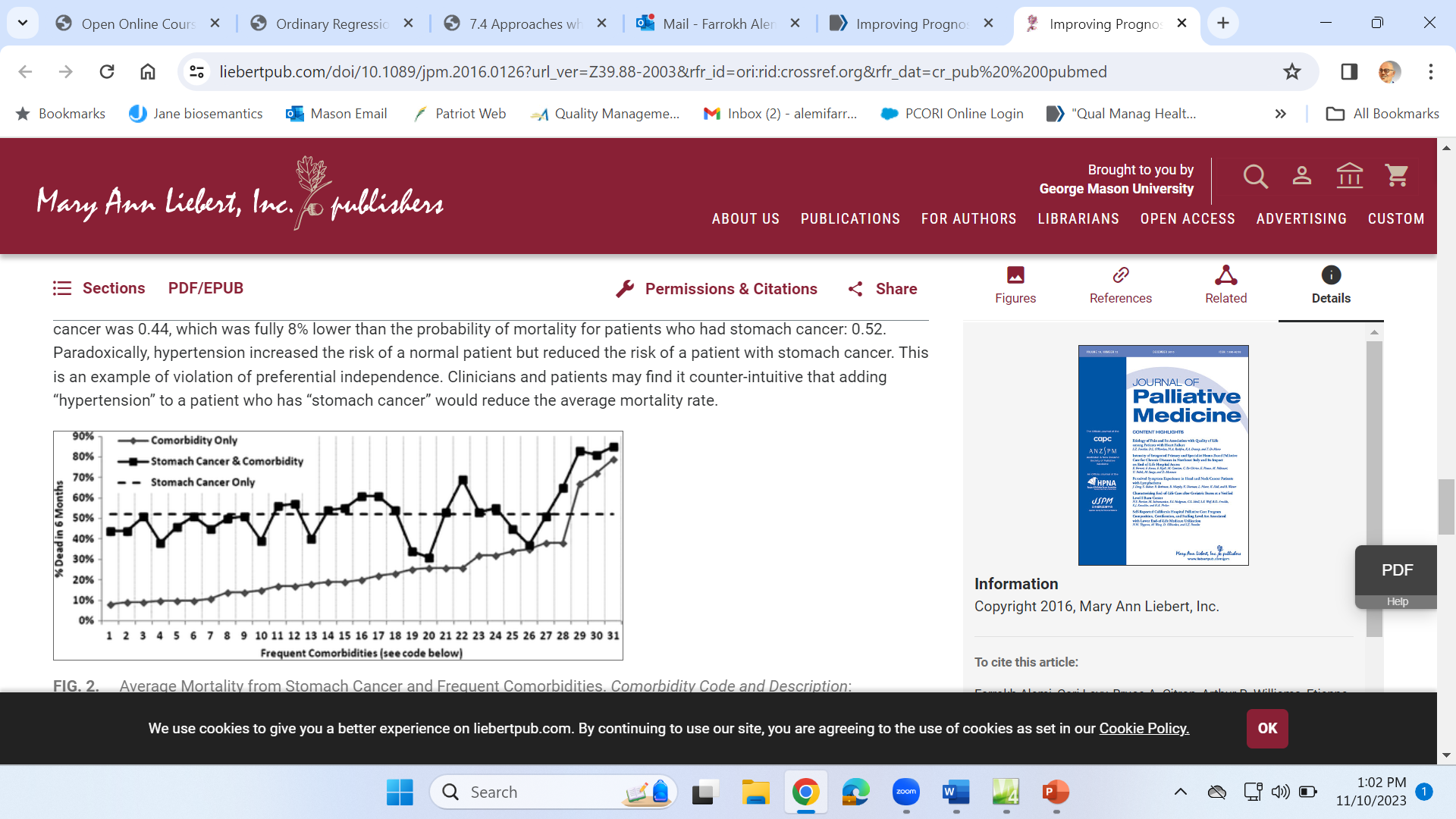 Probability of Death in 6 Months
Does cancer interact with strata?
Comorbidity Strata Arranged in Order of Death in 6 Months
Search for Corner Cases can Estimate Coefficients of Regression Equations and Detect Need for Interaction Terms